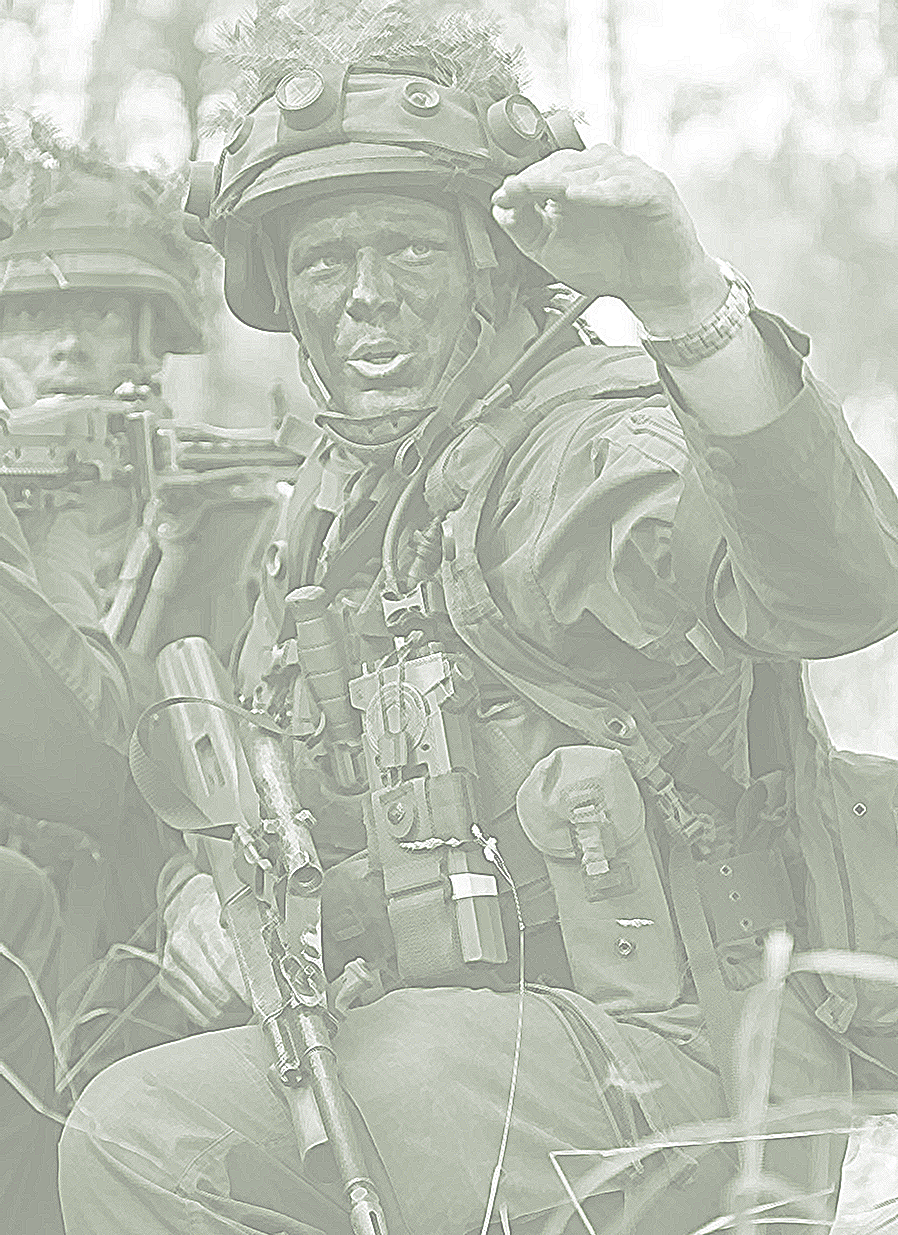 2022
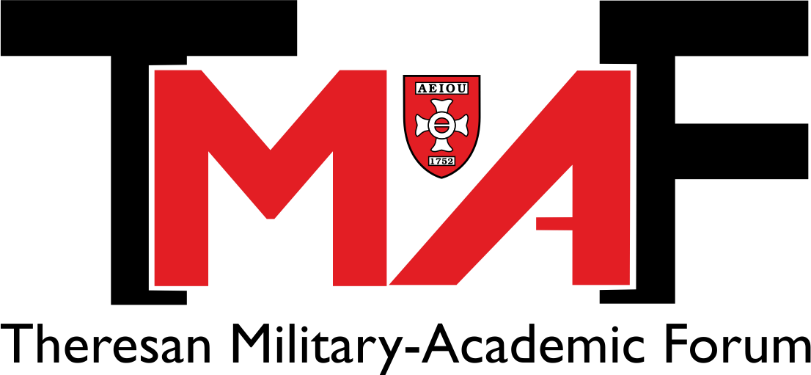 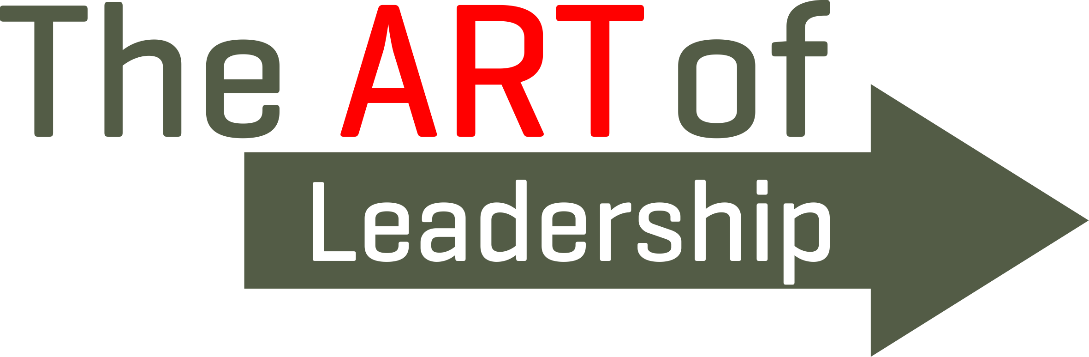 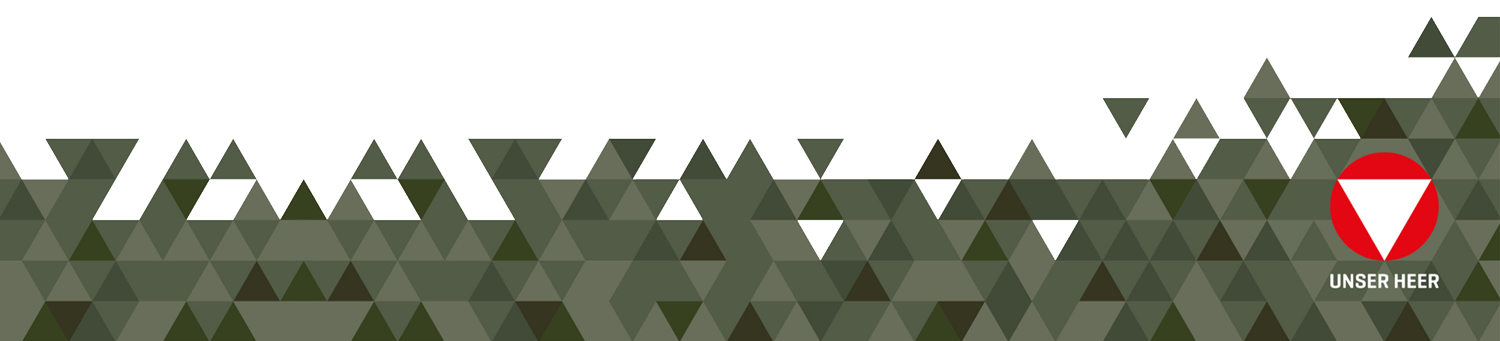 Improving Efficiency Through Data-driven Decision Making in a military Environment
Agenda
What is 3DM?
Requirements for using 3DM
Challenges of the military environment
Areas of implementation
Opportunities
Risks
Impact at the battlefield
Way ahead of 3DM in the AAF
What is 3DM?
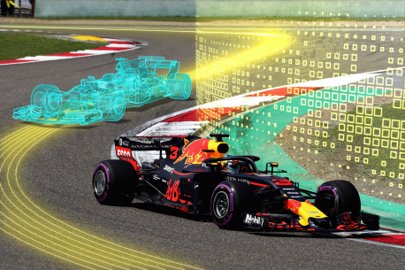 Formula 1
400+ sensors installed in the vehicle
15 race engineers for live evaluation
"Digital twin" for simulation
Effects on:
Race tactics
Driver behaviour
Tuning of the vehicle
Training of the pilot
Further development in all areas
https://i0.wp.com/ciudadesdelfuturo.es/wp-content/uploads/2018/07/1531127422773.png?ssl=1
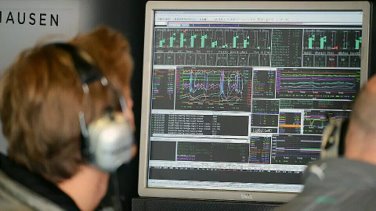 https://images.motorsport-magazin.com/images/960/540/q_80/0611777.webp
Requirements for using 3DM
open-minded corporate culture
analysis-based leadership culture
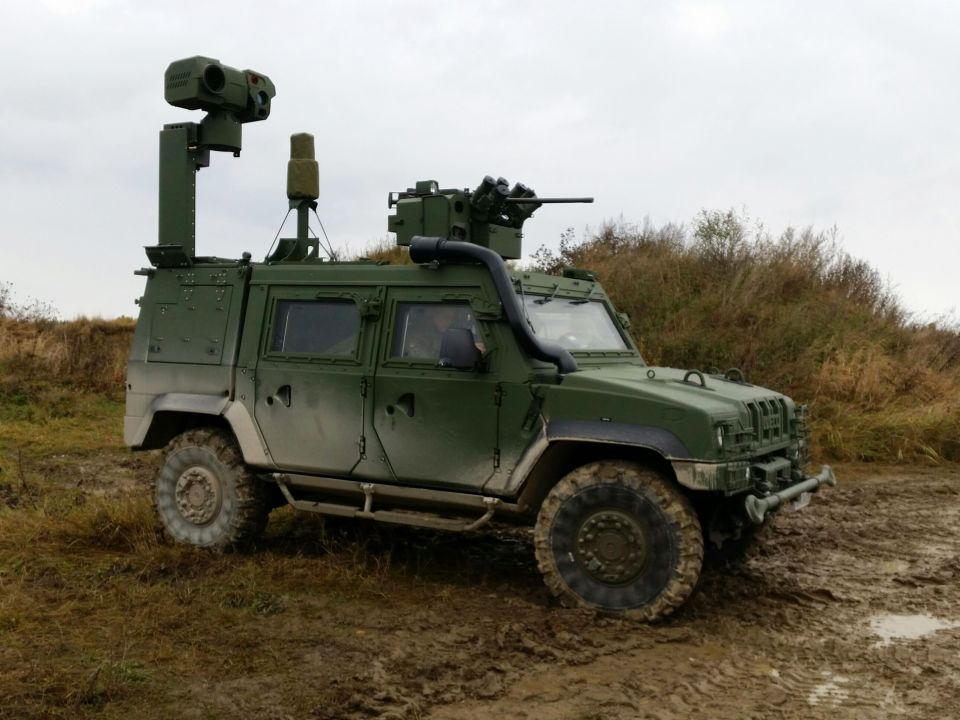 Battlefield
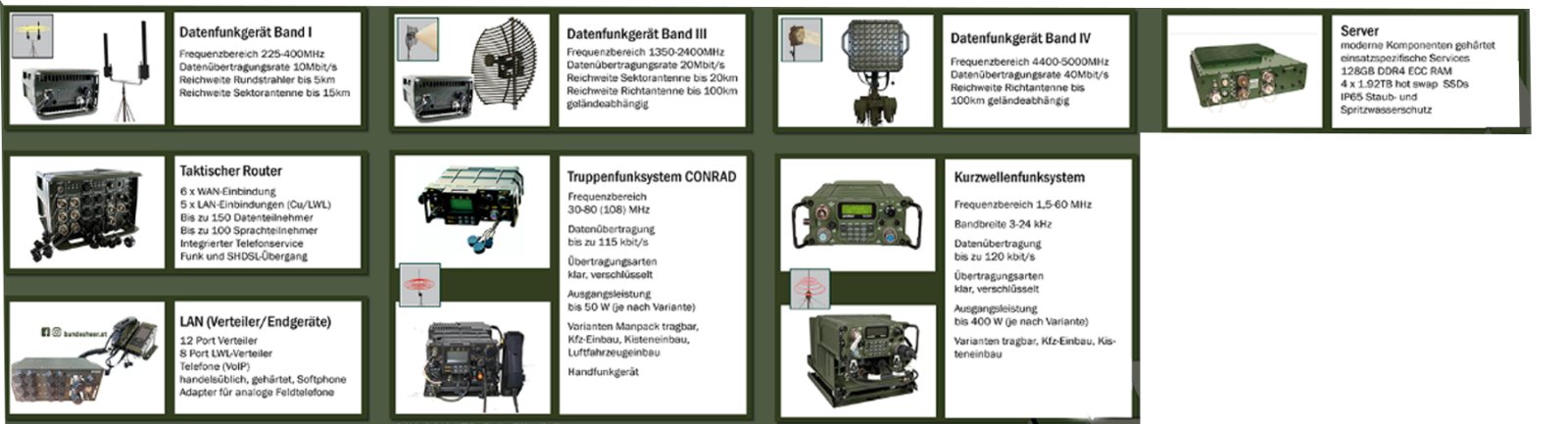 sensor-related analysis
Data Analysis Center
C2F
Processes
Information- and Knowledgemanagement
…
Data Analysis Center
Big Data Experts
Analysis Toolbox (AI, ML)
SSOT
Services
C2IS, BMS, …
Visualisation
Digital Map, VR, AR, …
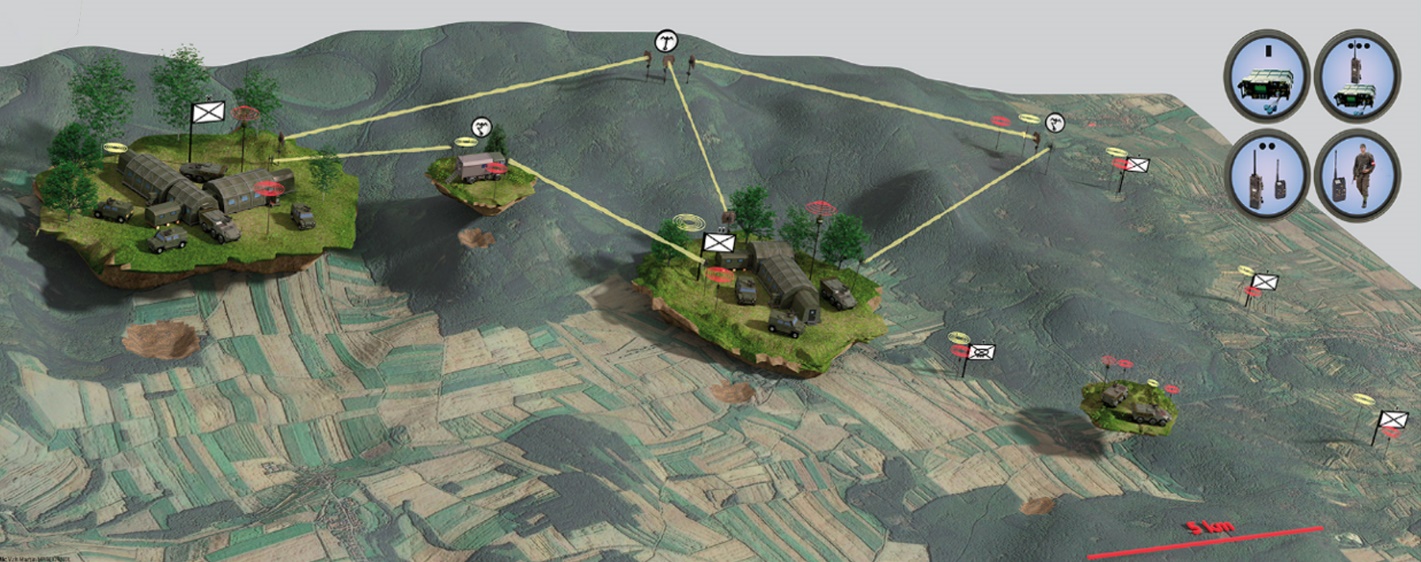 high number of 
data-collecting systems
high quality 
network structure
highly efficient
mission tailored C2F
Challenges of the military environment
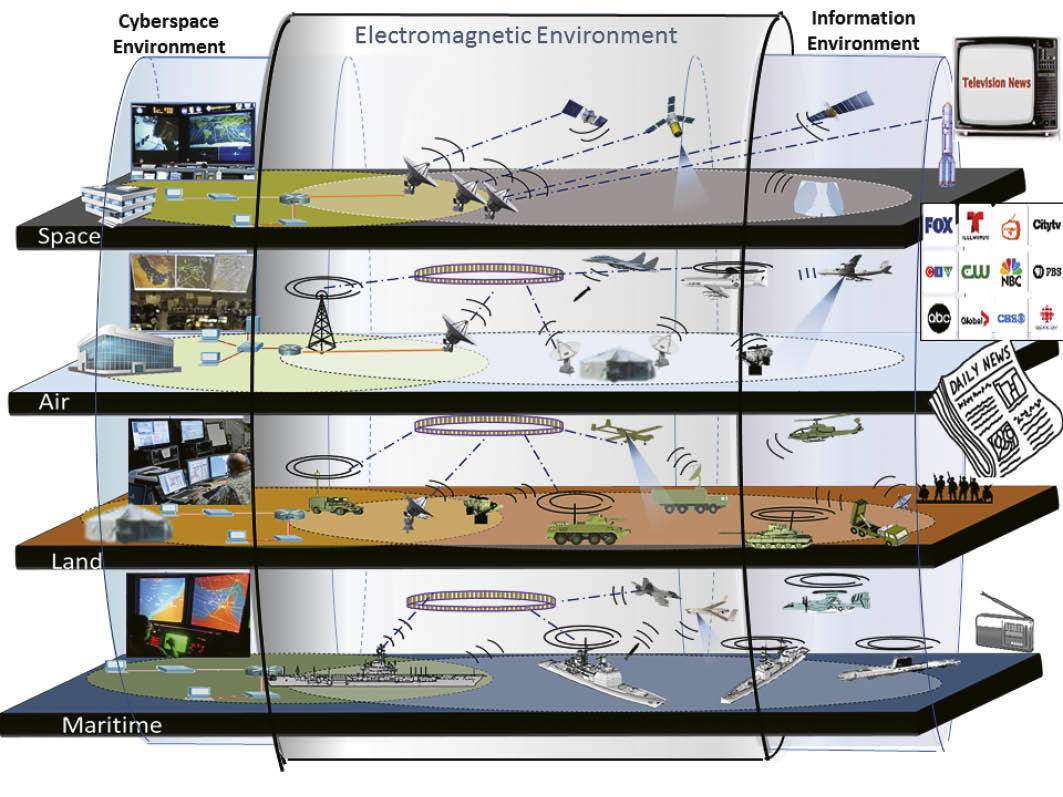 Integration of sensors and usage of existing sensors in military Equipment
Ongoing and dynamic change in network structures
Intensive use of the electromagnetic spectrum
Classification and protective measures
Emerging technology (AI, ML)
https://www.japcc.org/wp-content/webp-express/webp-images/uploads/J27_Art-07_03.jpg.webp
Foto: Bundesheer/Axel Alber
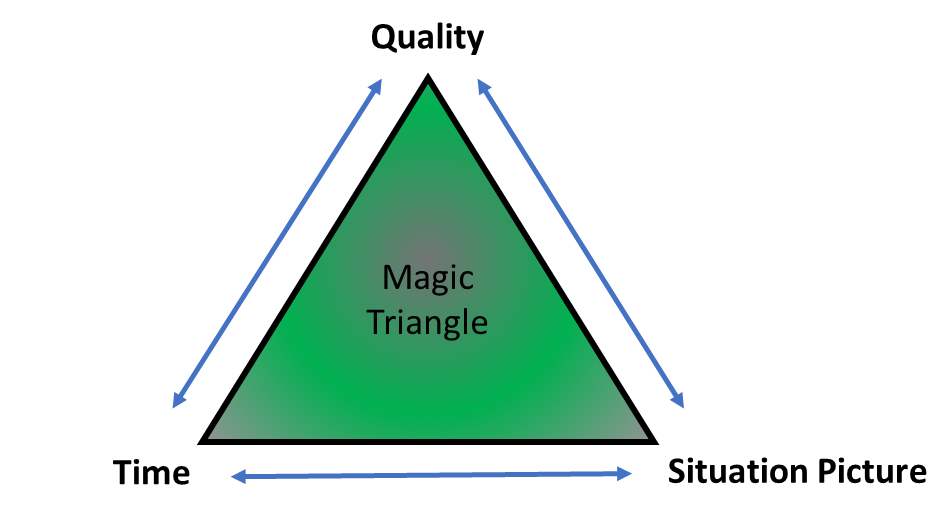 Leadership Dilemma
Areas of Implementation
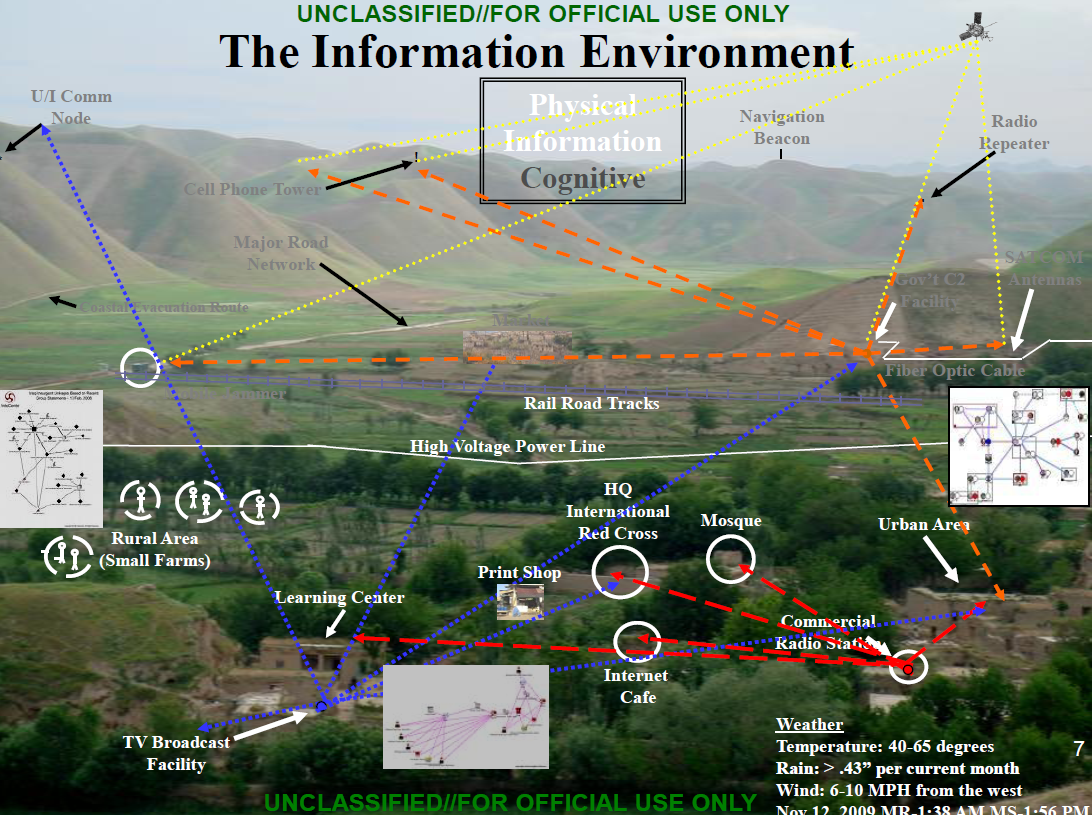 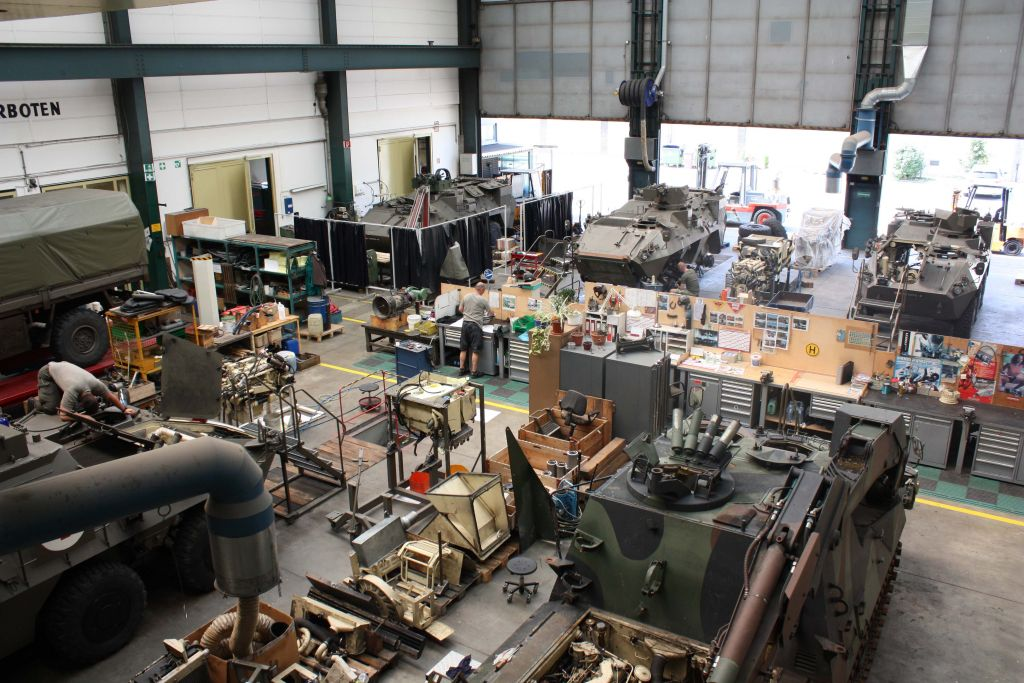 Predictive maintenance
Supply chain optimization
Automated evaluation of image material
Accurate situational picture
Atomized Course-of-Action development 
Digital twin of the battlefield
…
https://q.publicintelligence.net/wp-content/uploads/2010/05/infoops1-1024x764.png
Foto: Bundesheer/Weissenberger
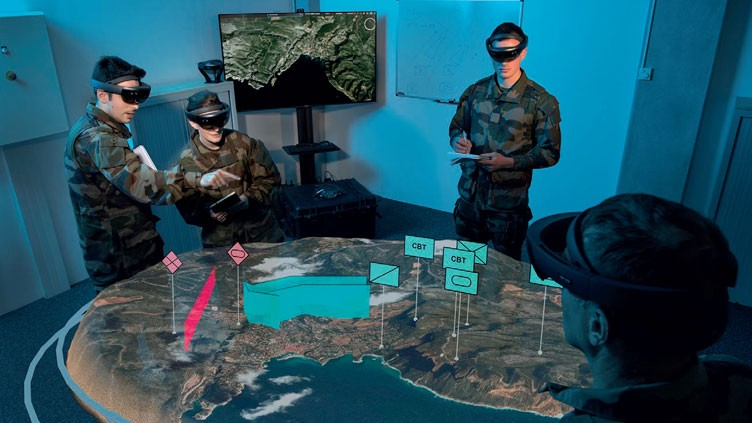 https://miro.medium.com/max/720/0*rtHV0Z6RvvqHFIIZ
Opportunities
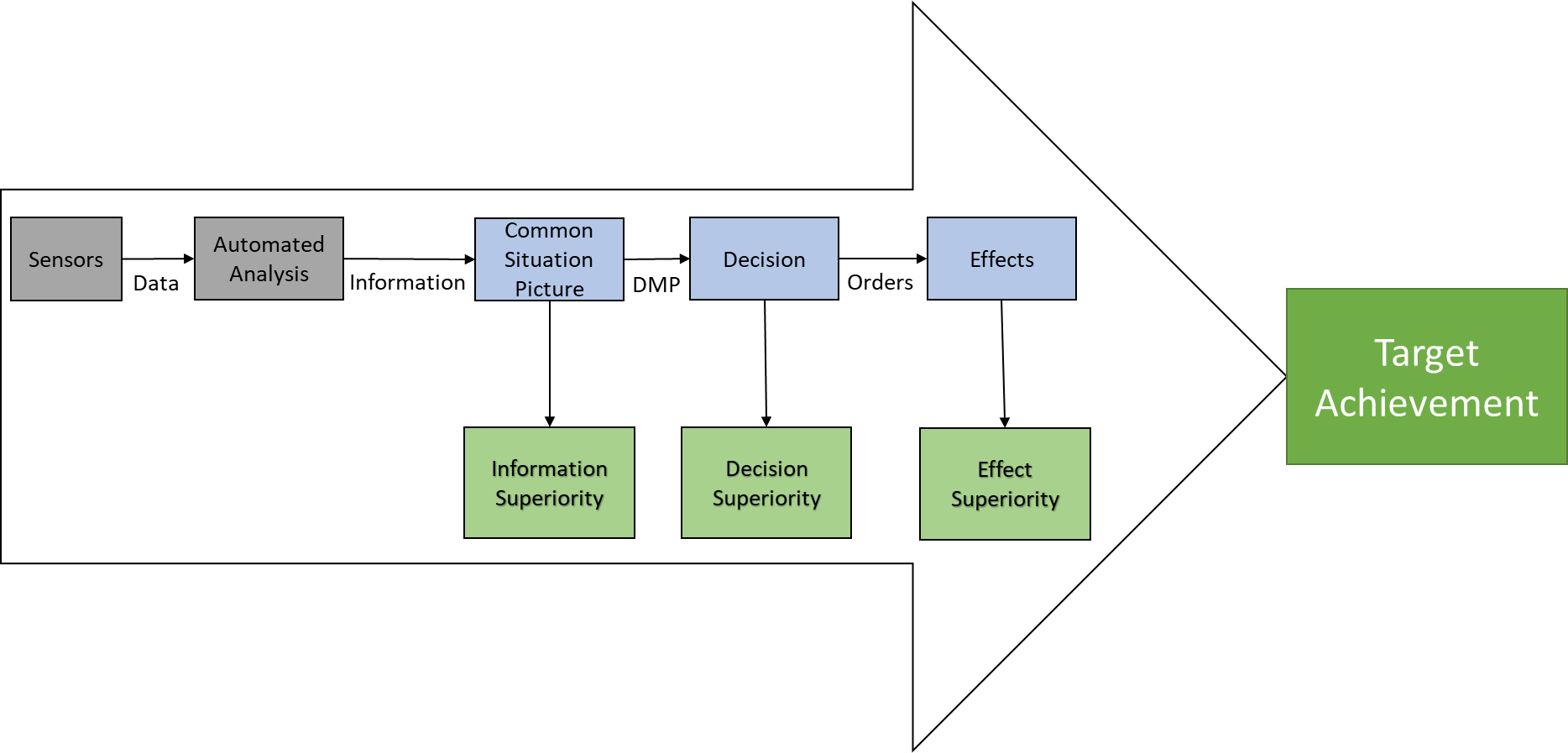 Faster and more accurate collection of sensor data
Shared and combined situation picture
Automated creation and presentation of key insights
Partial automations of the DMP
Verification of feasibility
Automated preperation of orders
Risks
Limited objectivity of human beings
Formation of a preconceived opinion/assessment 
Limited ability of humans to comprehend complicated or complex facts
Dependence on data to make decisions
Security risks due to the loss or manipulation/falsification of data
Time and costs for implementation
Impact at the battlefield
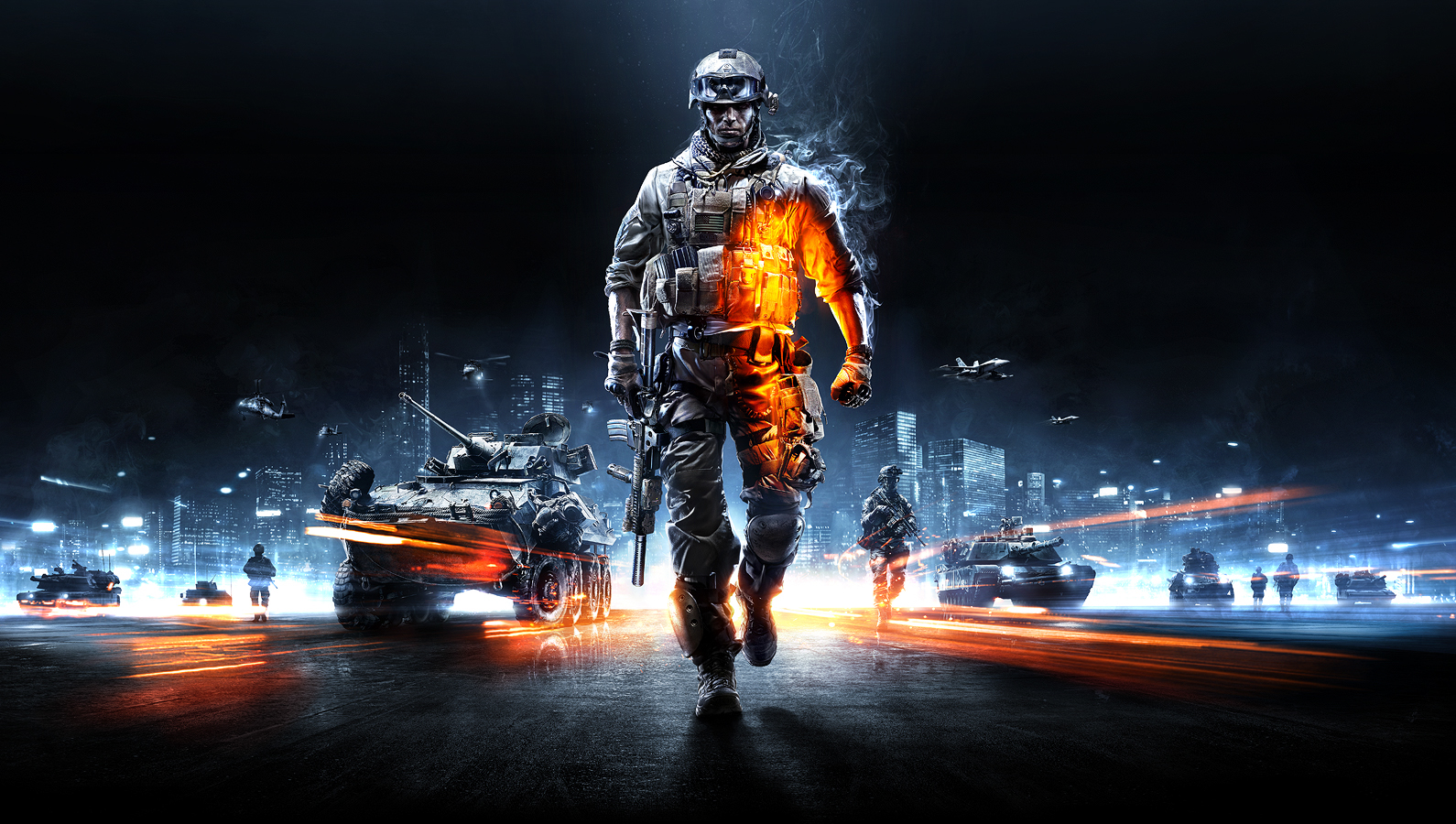 Functional clothing (cooling, heating)
Body armor
Health monitoring (HR, temp, …)
Wound care (heaters, E-Stim, …)
Performance monitoring (muscle activity, …)
Weapon(s) with optics incl. IR and camera
AR integrated in helmet incl. camera
Headgear with sensors to track brain activity
Wearable robots
Data input and output device for the BMS
Soldier radio / Platoon radio
Power Unit(s)
…
https://www.behance.net/gallery/20263147/Battlefield-3-Key-Art-Logo-Design
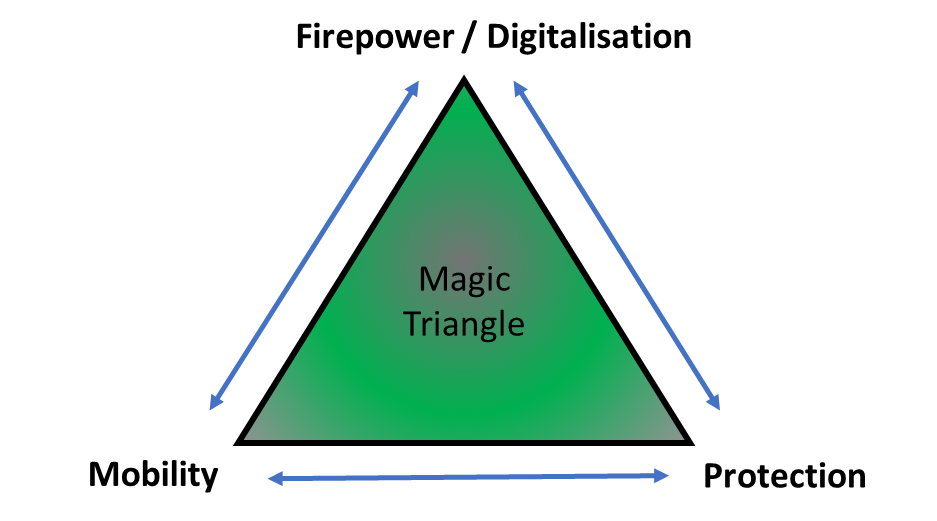 Way ahead of 3DM in the AAF
Information gathering and networking
Allies, industry, universities, …
Define and describe concrete use-cases 
Prototyping – proof of concepte
Processes, sensors, network, SSOC, software, ML/AI, visualisation
Description of requirements – best practice
Procurement process
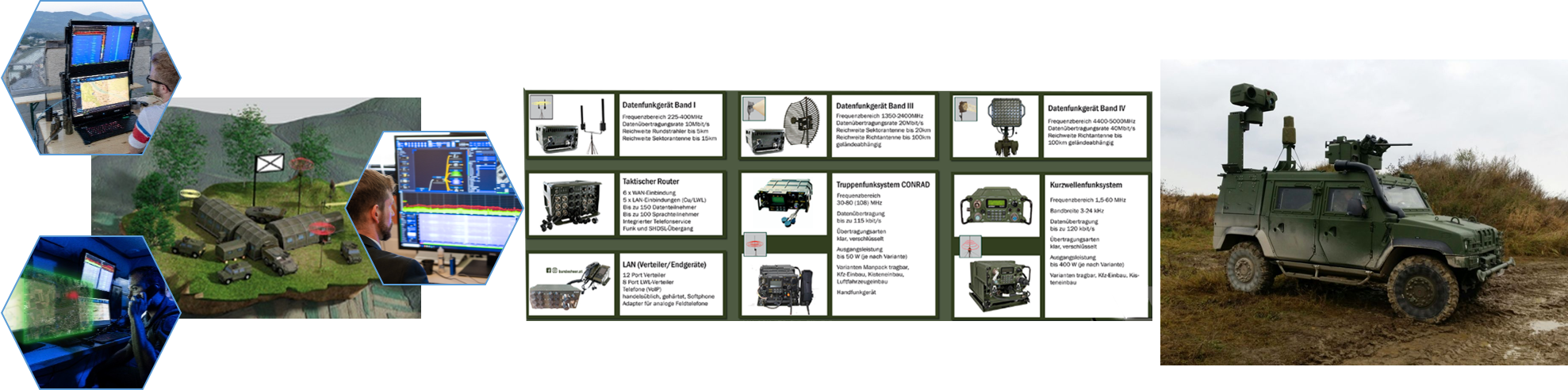 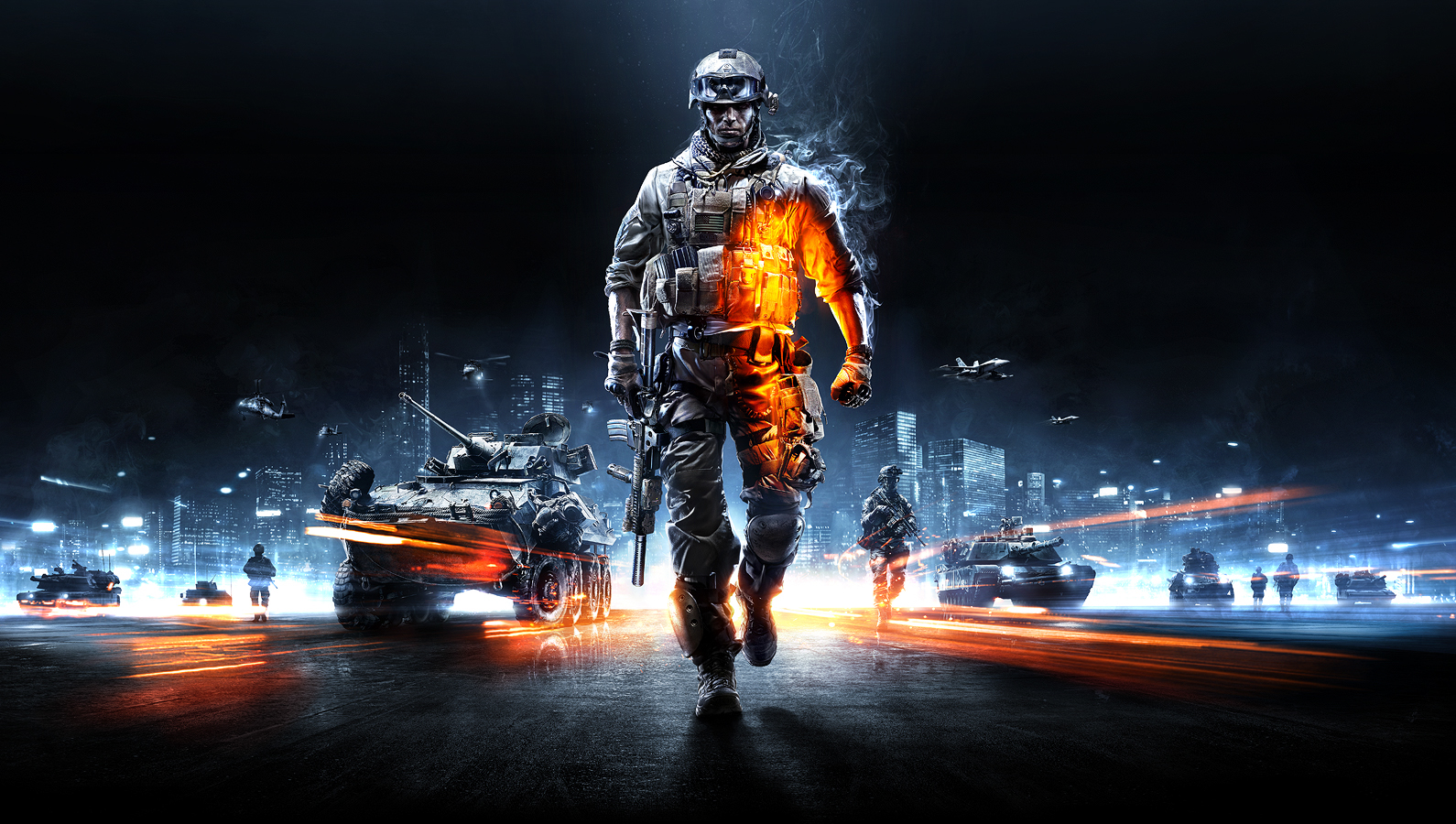 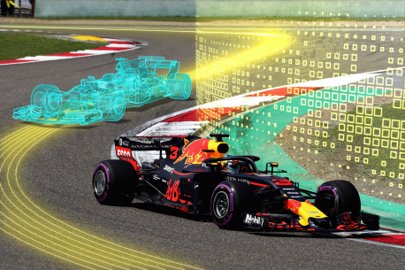 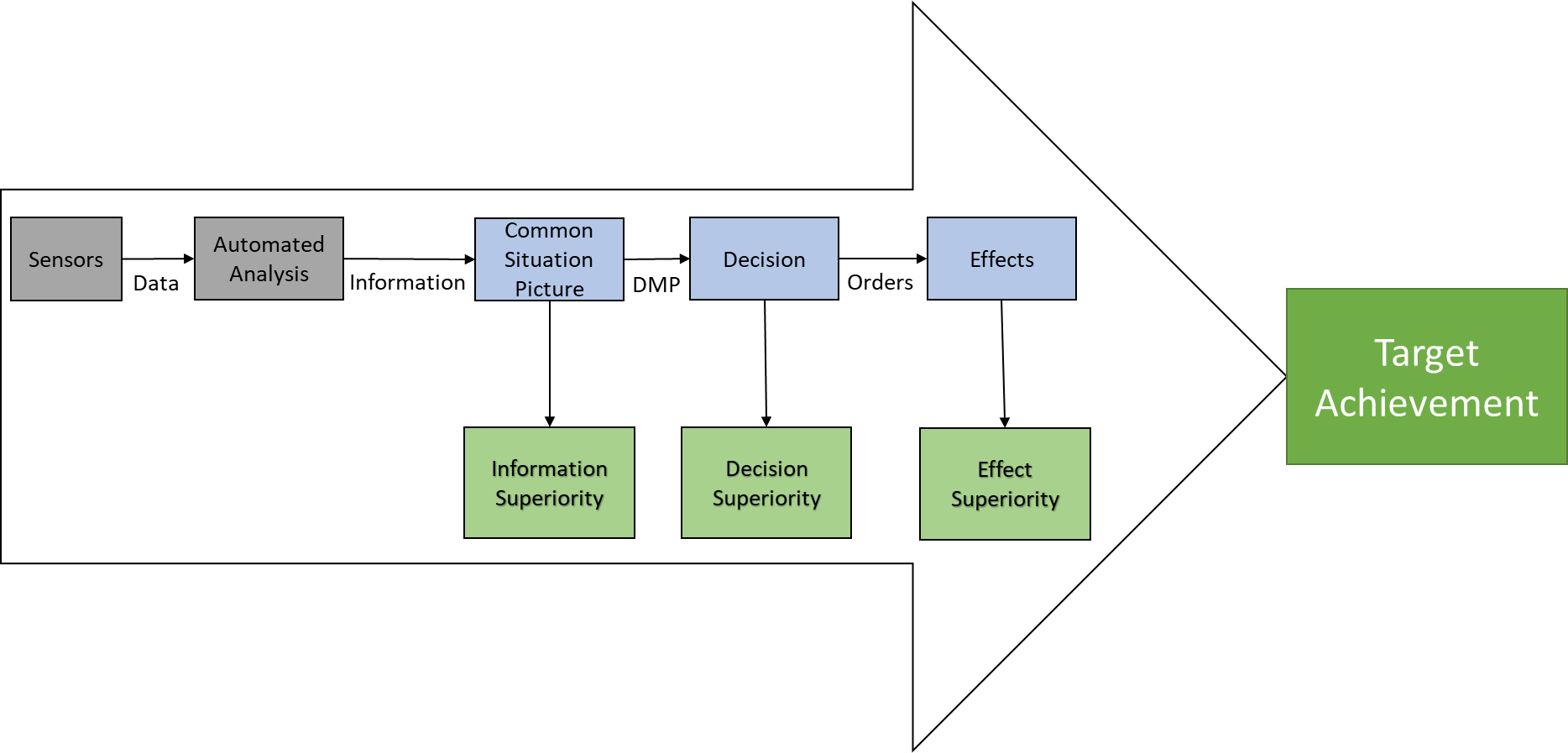 https://www.behance.net/gallery/20263147/Battlefield-3-Key-Art-Logo-Design
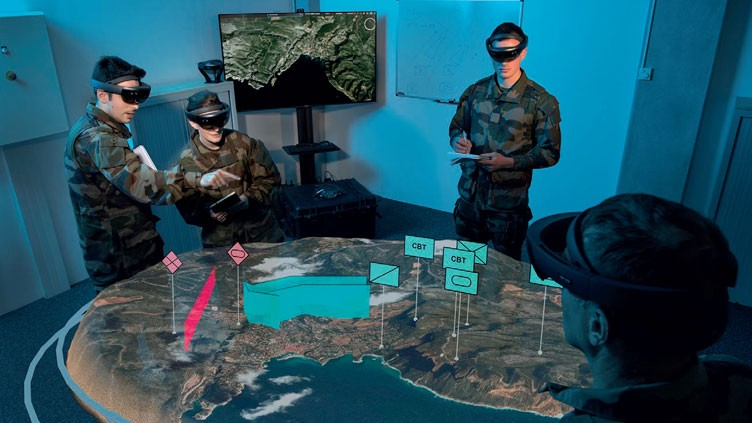 https://i0.wp.com/ciudadesdelfuturo.es/wp-content/uploads/2018/07/1531127422773.png?ssl=1
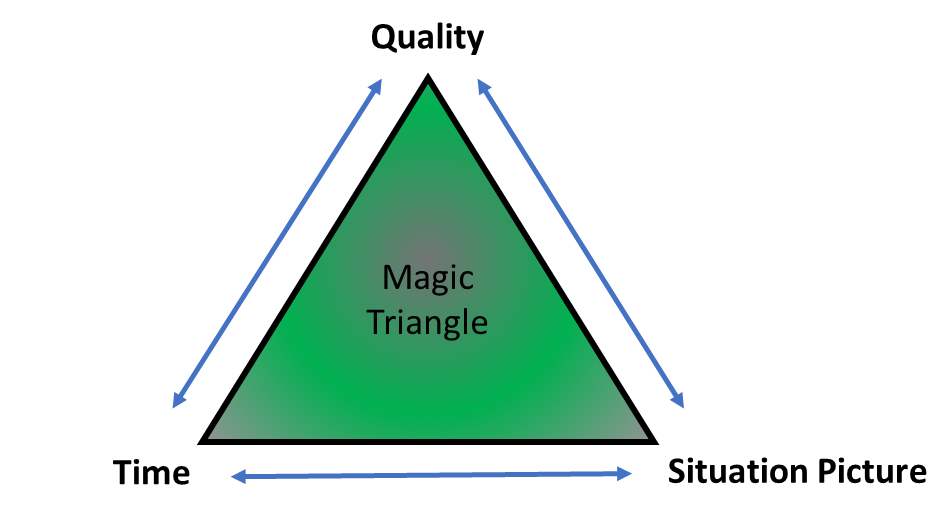 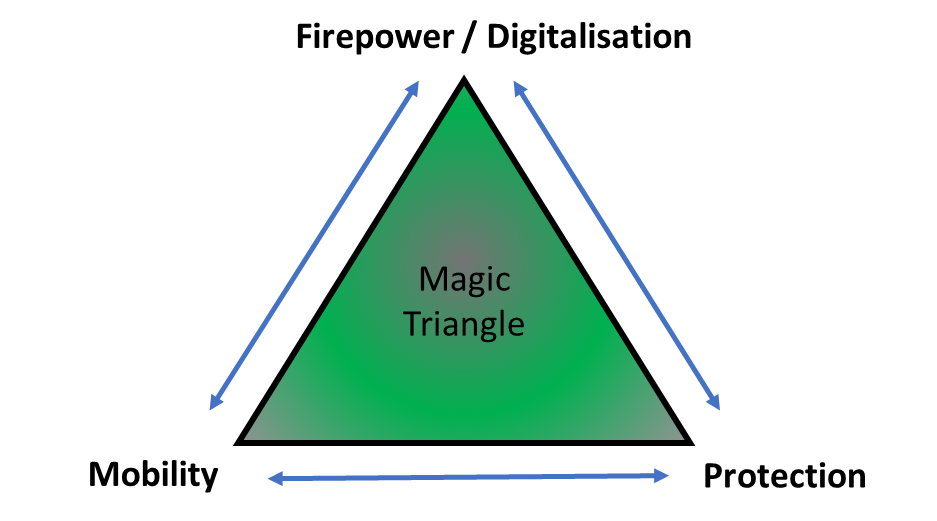 https://miro.medium.com/max/720/0*rtHV0Z6RvvqHFIIZ